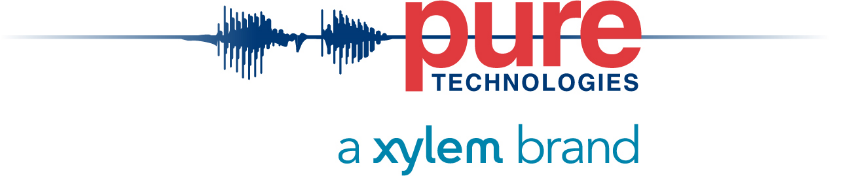 Indian Wells Valley Groundwater Authority Water Audit, Leak Detection and Repair Program
June 20, 2019
Ashan McNeally, P.E., Program Manager
Carl Sharkey, Water Loss Advisor
Kingsley Blease, P.E., Water Audit Consultant
Pam Malone-Webster, Client Manager
Program Goals and Benefits for IWVGA
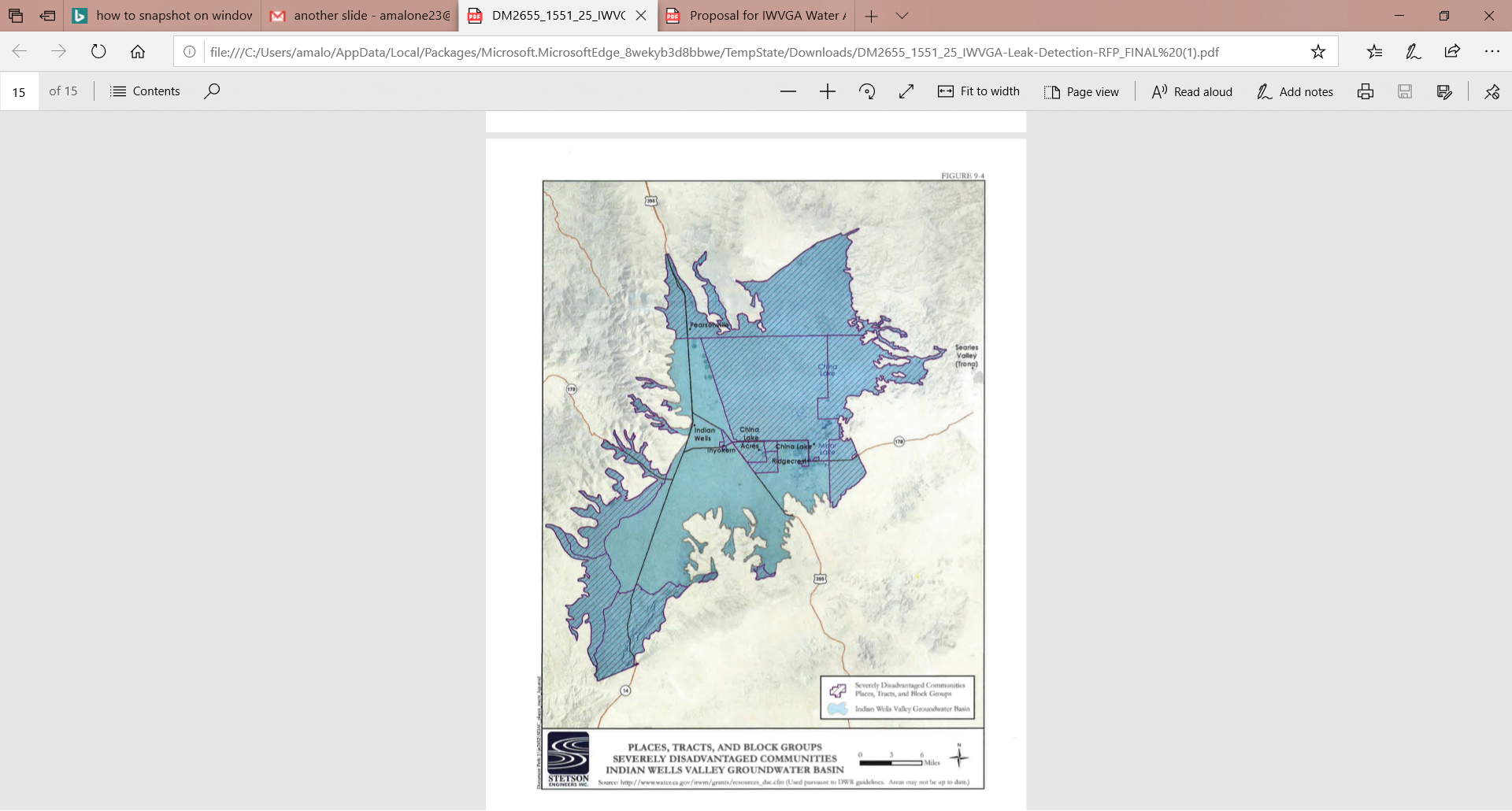 Implement requirements of the Sustainable Groundwater Management Act (SGMA)
Benefit Severely Disadvantaged Communities (SDACs)
Protect Groundwater Basin and water supply
Identify and quantify metering inaccuracies or failures
Reduce and Control Water Loss from pipe leakage, meters, theft
Preserve and Protect/Repair Assets; and limited resources
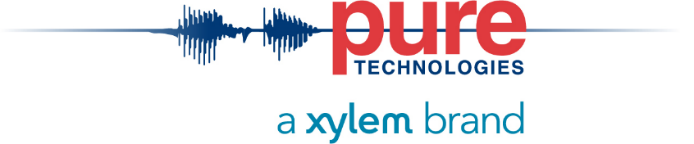 Our Background and Experience
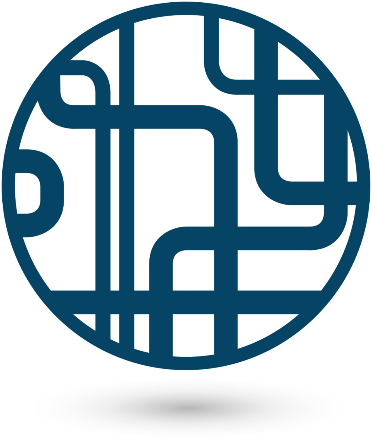 40+ AWWA M36 Water Audits Completed
17K+ Miles of Pipe Surveyed 
7k+  Leaks Pinpointed
3M+ Meters Analyzed
30+ Years of Pipeline Management Experience
500+ engineers, scientists, technicians
15 offices in North America
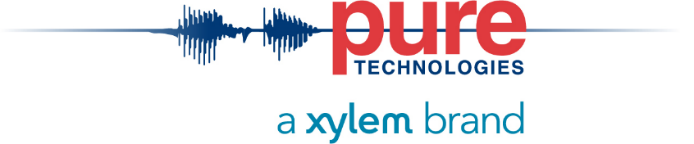 Projects & Programs
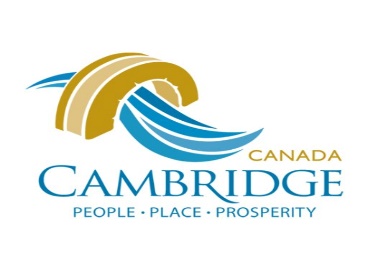 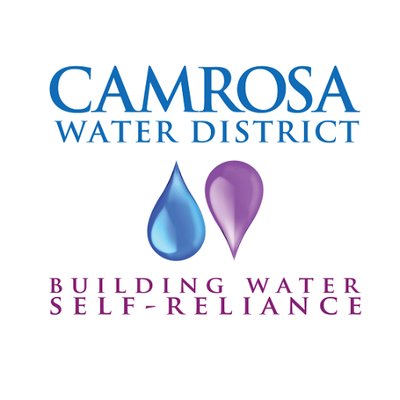 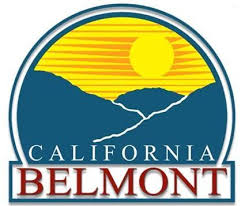 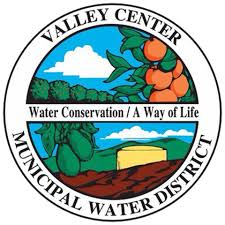 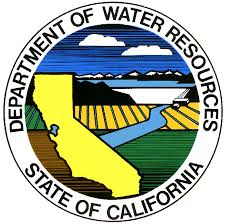 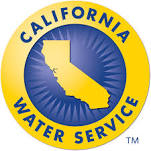 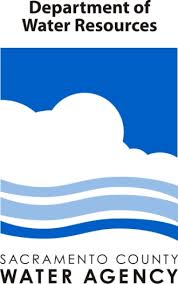 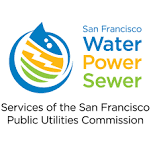 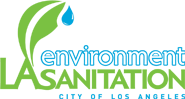 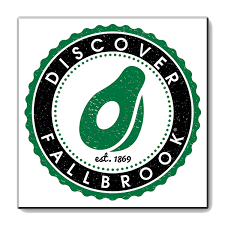 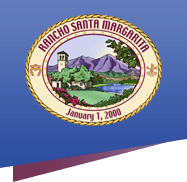 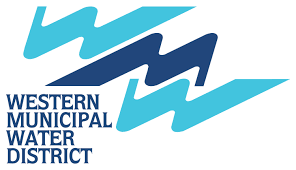 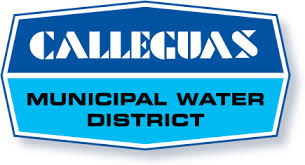 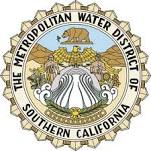 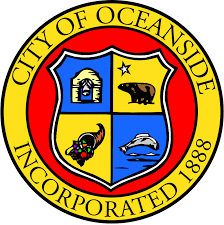 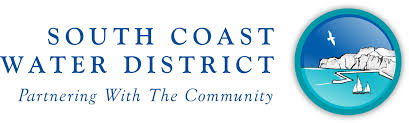 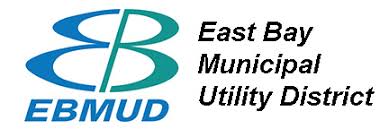 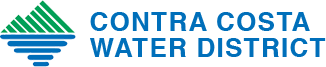 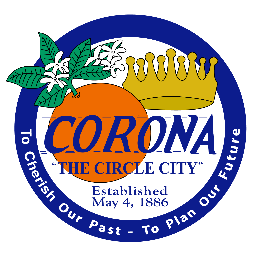 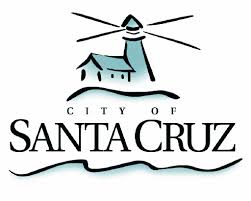 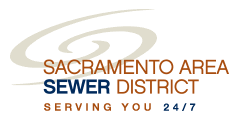 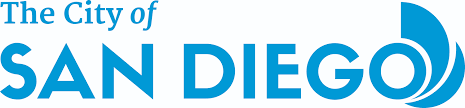 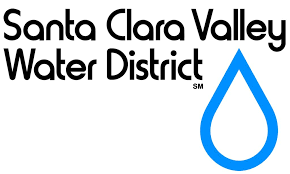 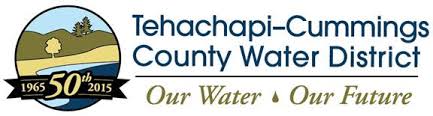 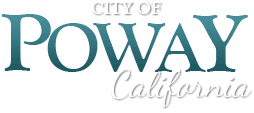 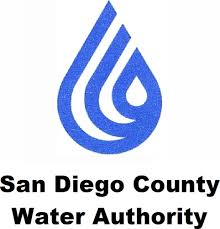 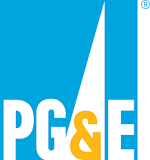 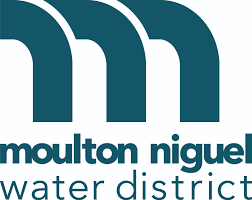 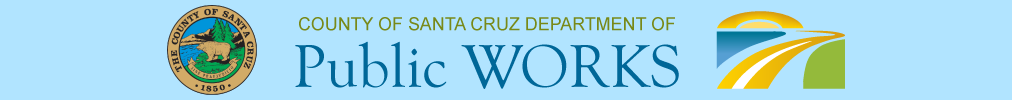 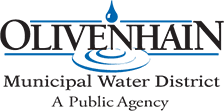 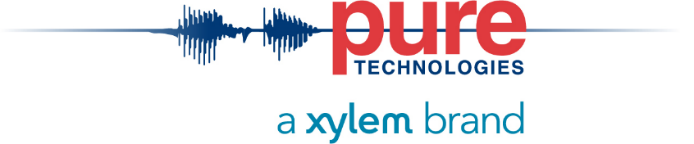 [Speaker Notes: Water Audit and Leak Detection Programs]
Phase I: AWWA Water Audit Approach
Helps to quantify water volumes
Into system - Flowmeter accuracy 
Out of system 
Customer sales (meter accuracy : under-registration; plus reading and billing system errors)
Utility water use (not much metered)
      – Leakage (unknown)
Completed Annually 
Best Management Practices
NRW identification and reduction program
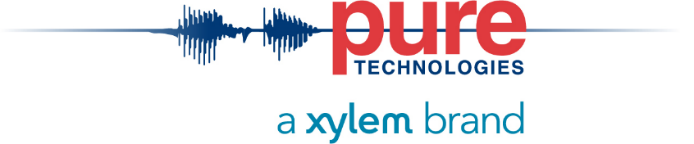 Discovery and Water Audit
Discovery
Gather and review SDACs information
Meet SDACs to establish availability of data
Develop workplan in collaboration with IWVGA, including number of water audits. 
Review workplan with SDACs/IWVGA, including outreach, communication and coordination with SDACs
Water Audit
Complete water audits as described in following slides
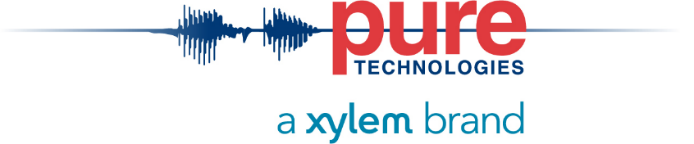 Water Audit Methodology
Gather data using audit questionnaire (based on 40 audits since 2006) – volumes into and out of system, type and age of meters, meter accuracy testing results
Develop spreadsheets of gathered data – calculations, assumptions, estimates
Enter data into software – AWWA current version 5.0
Analyze results, compare performance indicators with industry values
Develop program for NRW identification and reduction
Implementation – measures to reduce NRW
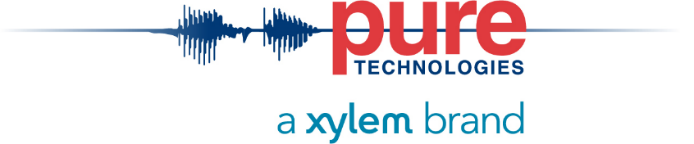 Identify Real Water LossesUnreported Leaks (not surfacing)
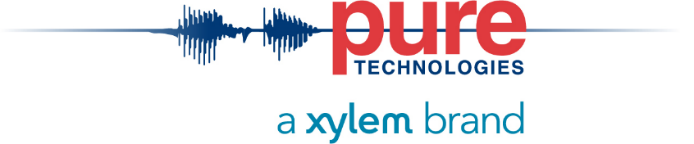 Identify Apparent Water Losses - Metering Inaccuracies
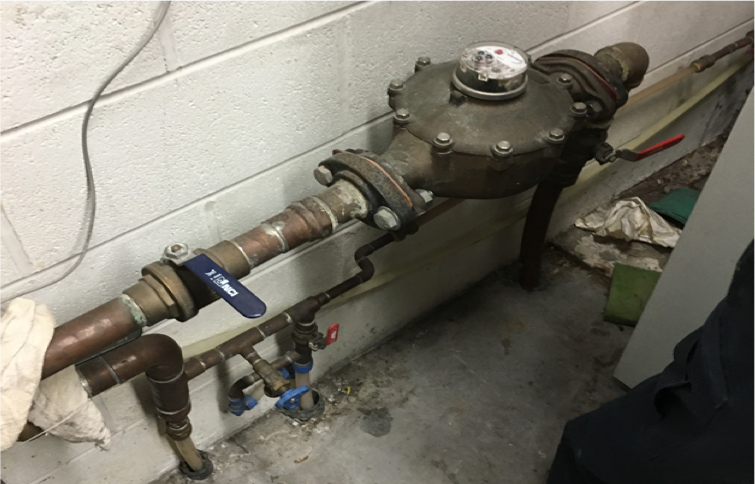 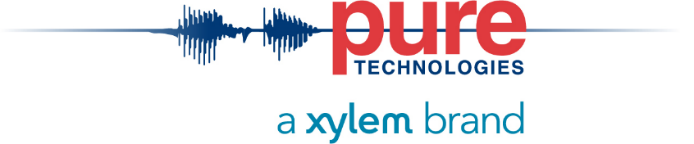 Valor Water Analytics
Problem
Apparent losses impact water and financial sustainability
Average of 2% of top-line revenue is lost annually via apparent loss issues
Water balance calculation uncertainty due to unknown metering inaccuracies

Solution
Uses meter data to identify apparent losses in system
Locates meter under registration, leaks, data errors and unauthorized consumption
Locates issues on up to 5% of meters to recover 1.5% top line revenue, annually. 
Empowers proactive revenue recovery and operational efficiency
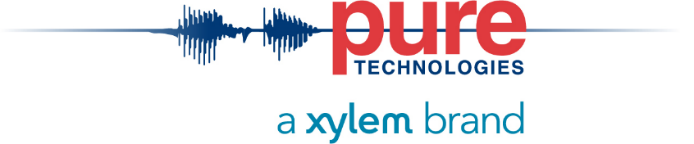 Dashboard
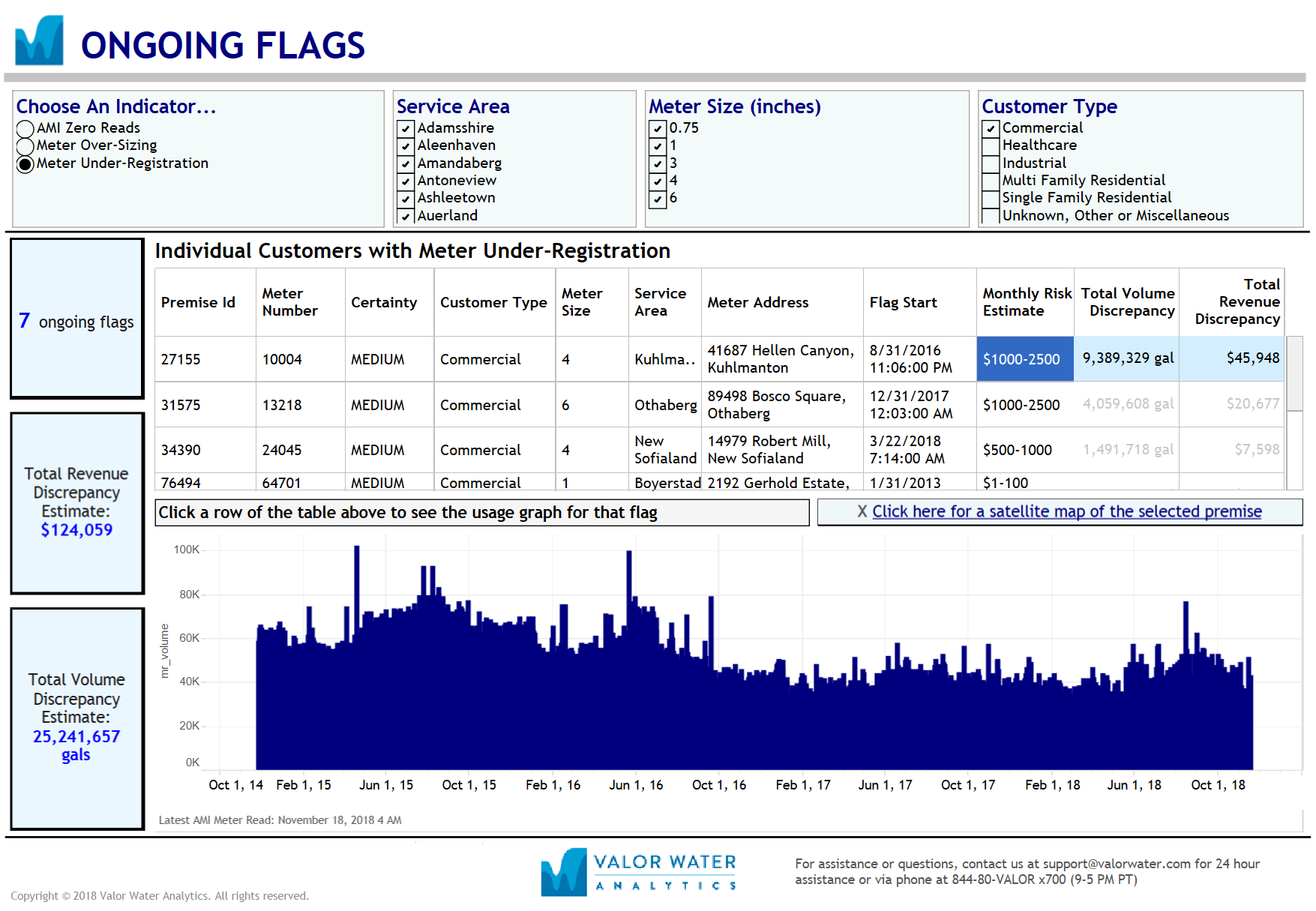 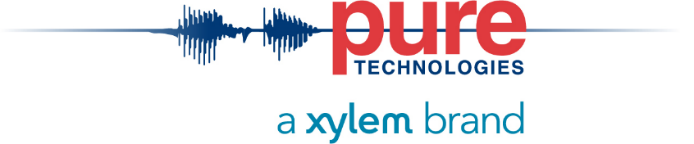 Demo dashboard: portal.valorwater.com

Username: demo_training 

Password: Uw+Jk9F4K2
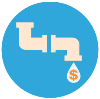 Valor Revolutionizes How Water Agencies Work
We use machine learning and analytics to inform operational interventions to transform how water utilities operate.
Data Inputs
Outputs
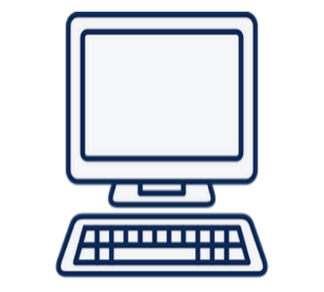 Machine learning/AI
Intuitive Dashboards
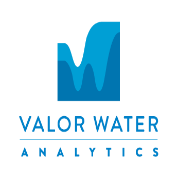 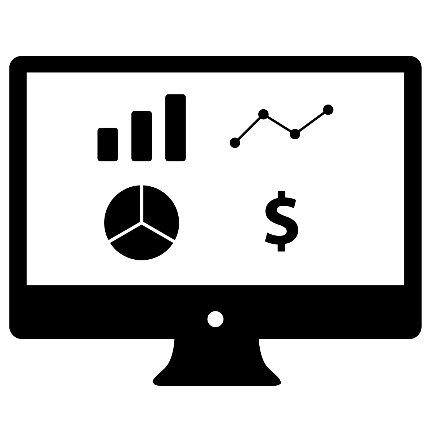 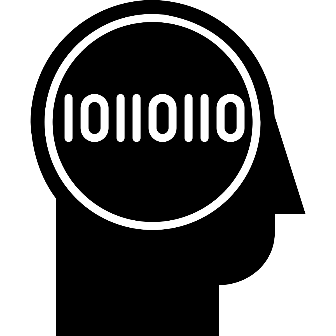 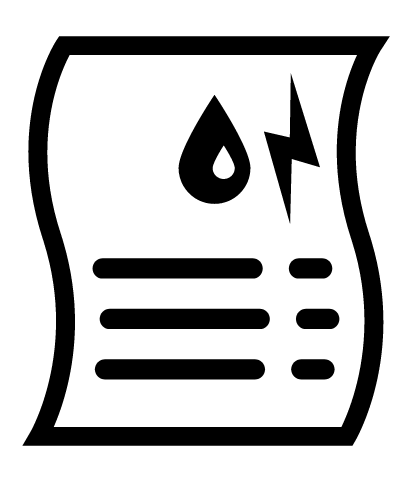 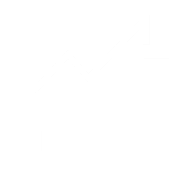 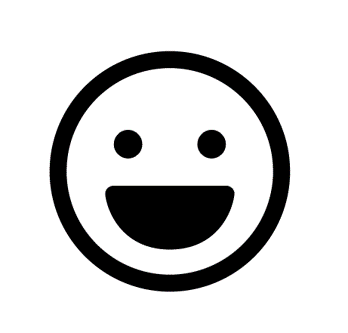 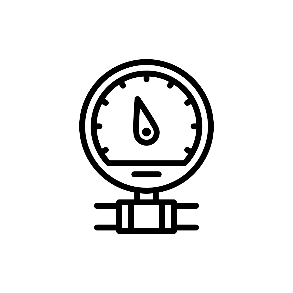 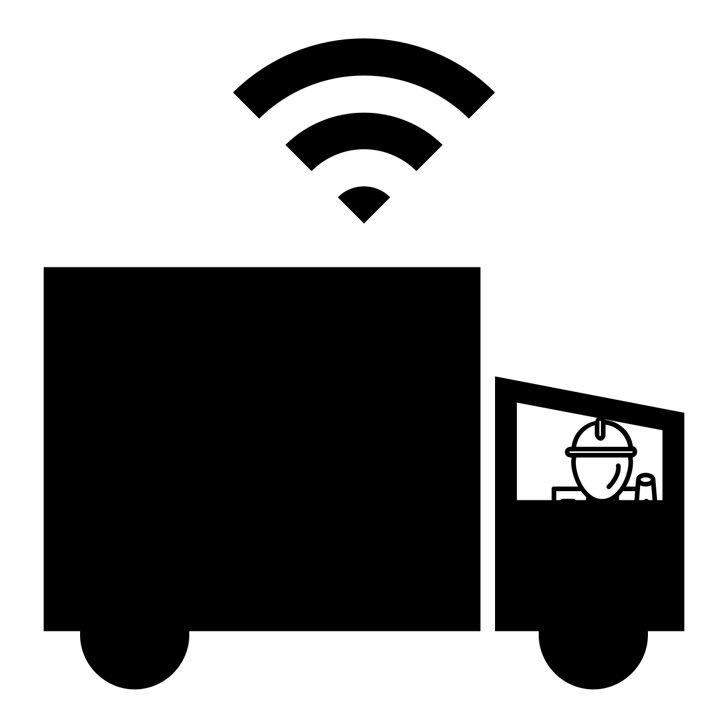 Historic and current meter and billing data
Industry Intelligence
Operational Interventions
Revenue Recovery
Operational Efficiency
Informed Operators
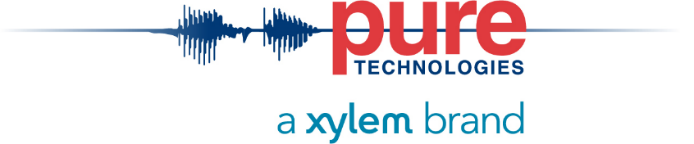 Hidden Revenue Locator
DEGRADATION CURVE
METER AGE AND THROUGHPUT
4-10X ROI OF TRADITIONAL METER REPLACEMENT / TESTING PROGRAMS
SCALED CONSUMPTION
WATER QUALITY
LEARNING/ RE-LEARNING
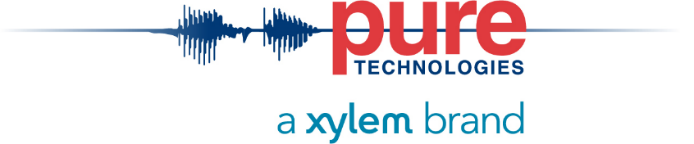 Measuring Delivery Program Performance
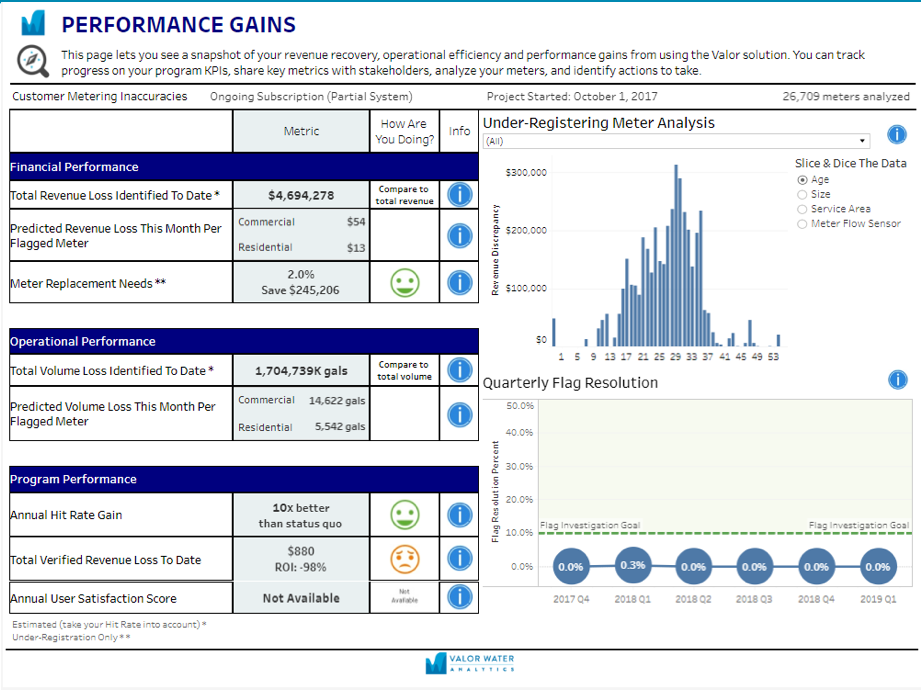 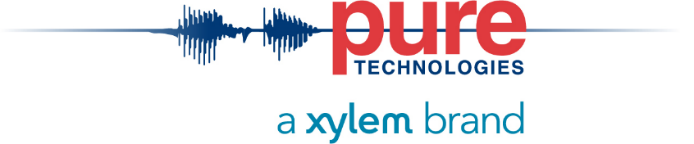 Representative ROIs from 8 Clients
Utility Net ROI
Top Line Rev. 
Increase
Utility Size         (# meters)
% of Revenue
59%
334%
835%
72%
1,927%
325%
635%
443%
0.5%
1.2%
3.4%
0.8%
6.8%
1.4%
1.9%
2.8%
149,260
47,261
58,529
104,428
76,157
88,350
73,963
155,487
$262,234
$474,216
$1,465,618
$225,239
$4,402,504
$860,715
$1,408,856
$1,338,480
Utility 1
Utility 2
Utility 3
Utility 4
Utility 5
Utility 6
Utility 7
Utility 8
Average: $16.77 per meter per year
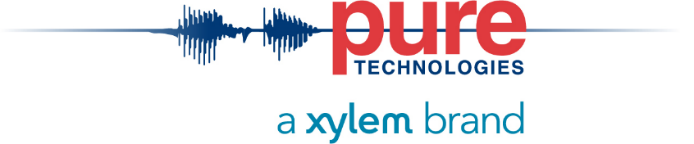 Valor Water Analytics
Provide economic justification for all meter replacements
Prioritize meter replacement program – dynamic list updated monthly
Optimize operational resources – focused actions on only flagged meters
Revenue protection – reduce apparent losses as part of Non Revenue Water program
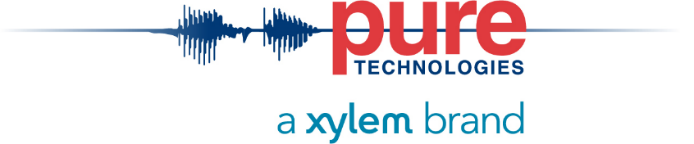 Phase II – Leak Detection and Repair Approach
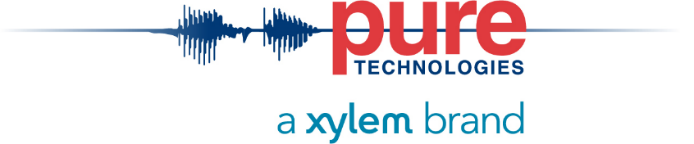 Phase II: Leak Detection and Repair Approach
Phase II: Field Implementation
Leak Management
Leak Surveys & Pinpointing
Conventional external leak technologies
“Lift & shift” using noise loggers &  hydrophones
Internal acoustic technologies

Establish virtual DMA’s
Pressure optimization  
Critical main condition assessment
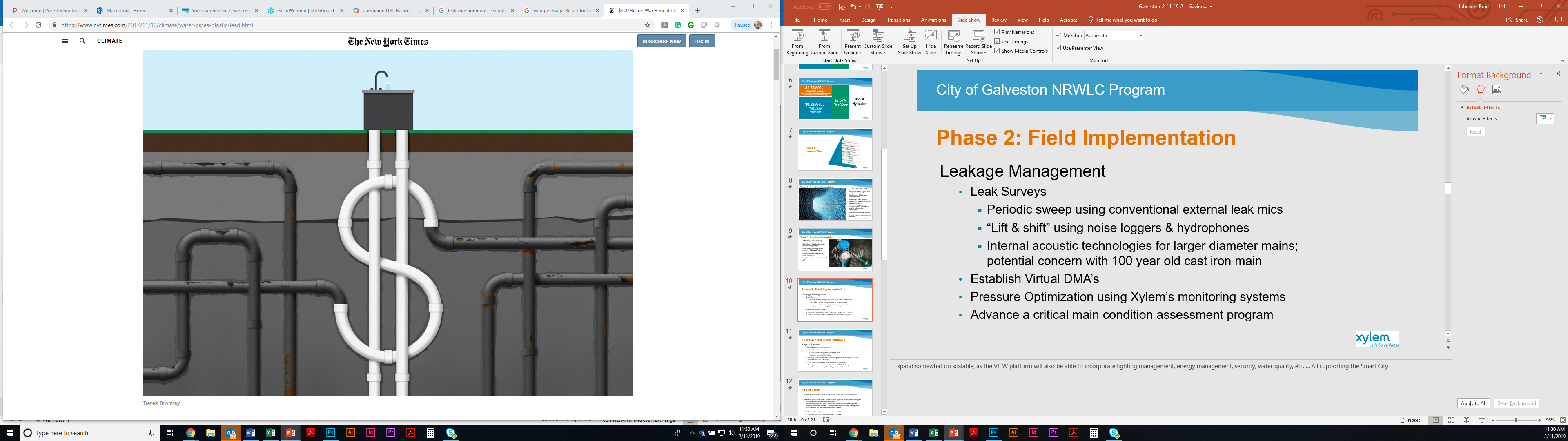 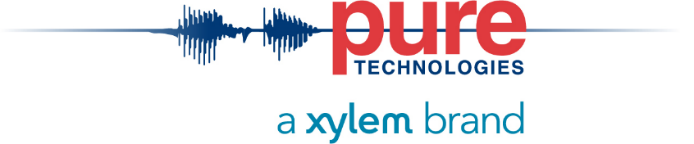 External Leak Detection Process
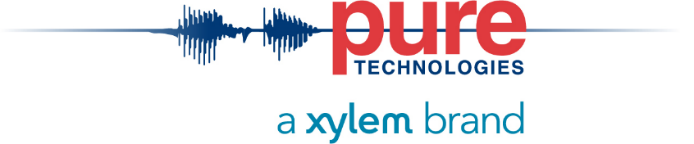 Leak Detection Activities
Hold a Safety meeting
Provide appropriate traffic control and safety measures 
Locate starting asset to begin survey 
Listen to assets to identify audible leaks 
If no leak sound heard, move to the next identified asset in the leak detection survey.
If a leak sound is heard, identify other nearby assets to narrow the leak location point (valves/meter boxes, etc.)
Begin correlation between the two (2) assets with highest audible sound of suspect leak
Place correlator sensors on two (2) identified assets (this is in areas where metallic pipe is known)
On the control box, enter all the known information (distance, pipe material, etc.) 
Begin correlation 
Map location of leak and assets used to correlate
Return the work area to its original state and/or repair
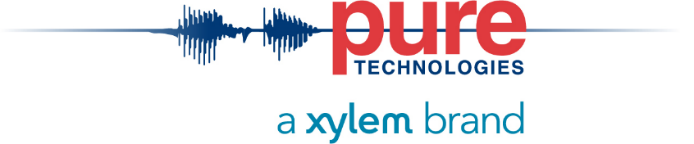 Asset Data CaptureProject Tracker
Data is captured for every survey point and can be viewed by clicking on each one.
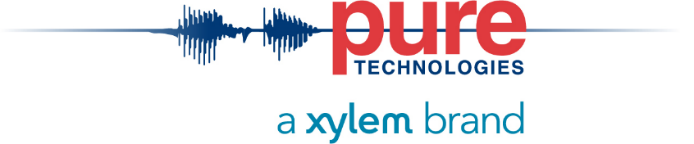 Asset Data CaptureProject Tracker
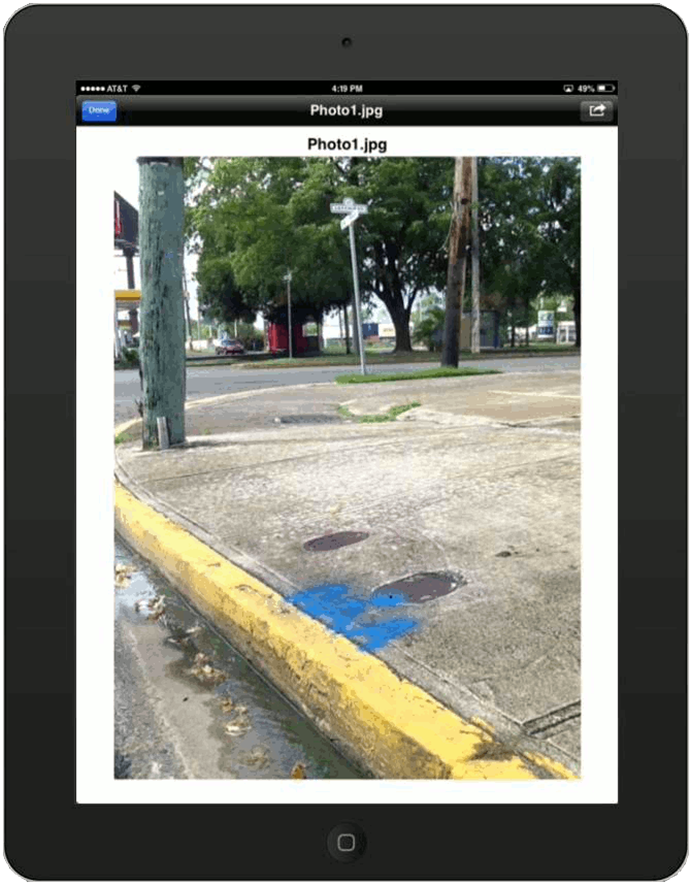 A photograph can be attached to each documented leak as a reference point for repair crews.
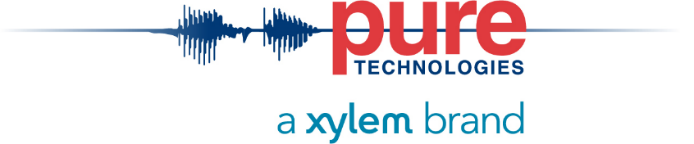 Innovative Leak Detection Approach
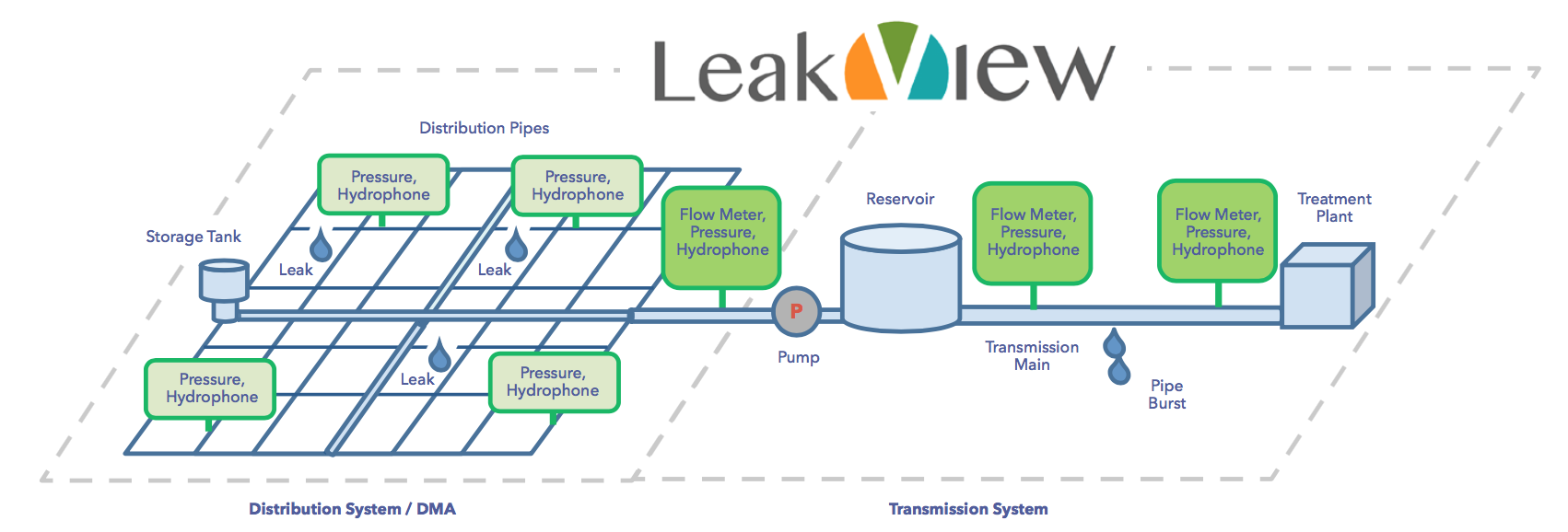 Smart Meters
Leak detection, localization, and notification
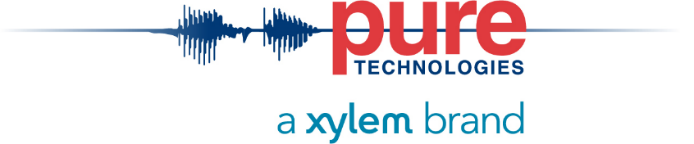 In-line Leak Detection
SmartBall
Sahara
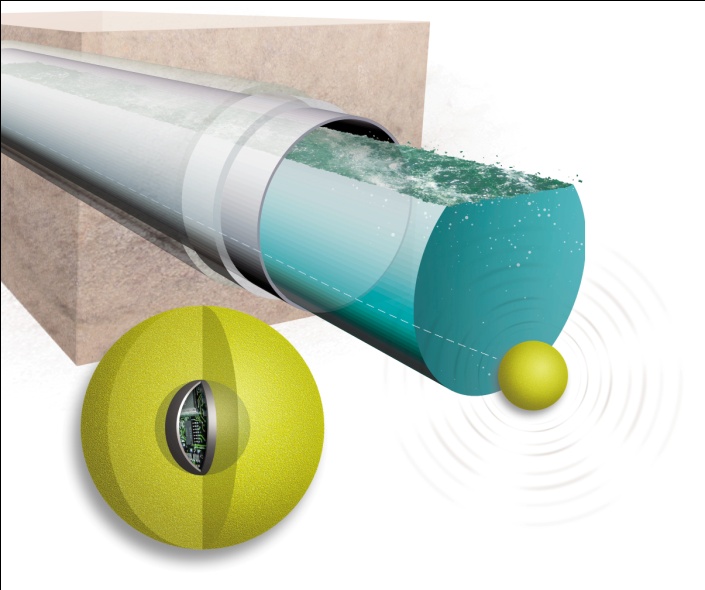 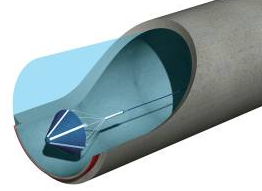 Locates leaks & air pockets in transmission mains 
X and Y mapping helps understand pipeline alignment
Used in pipeline diameters 8” and higher
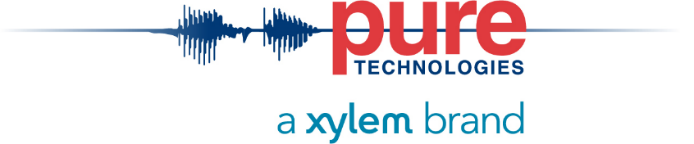 IWVGA’s Water Audit, Leak Detection Repair Program
Actionable Information
Sustainable and scalable
Experienced 
Program Team
Keys to 
Success
Industry leading solutions
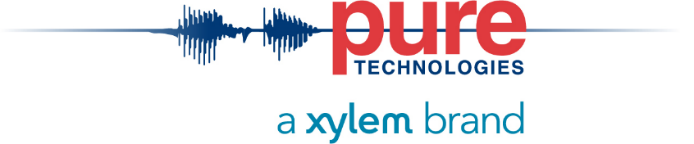 Questions?
26